Води суходолу. Річка: річкова система, басейн річки, річкова долина. Живлення, водний режим і робота річок
Бартош Є.М.
Басейн річки
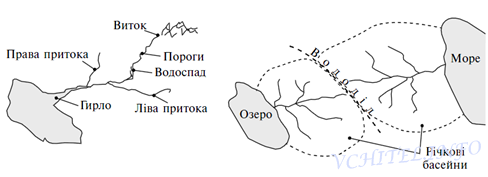 Річка – це води потік,
Що заглибиною тік.
Територію, де річка
Із притоками бере водичку
Звуть басейном річки.
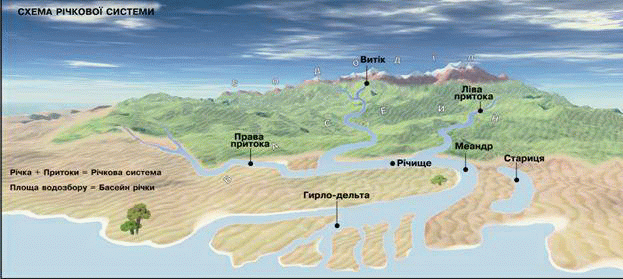 Між басейнами навпіл
Воду ділить вододіл.
Це підвищення таке
Де високе, де низьке.
Басейн Дніпра
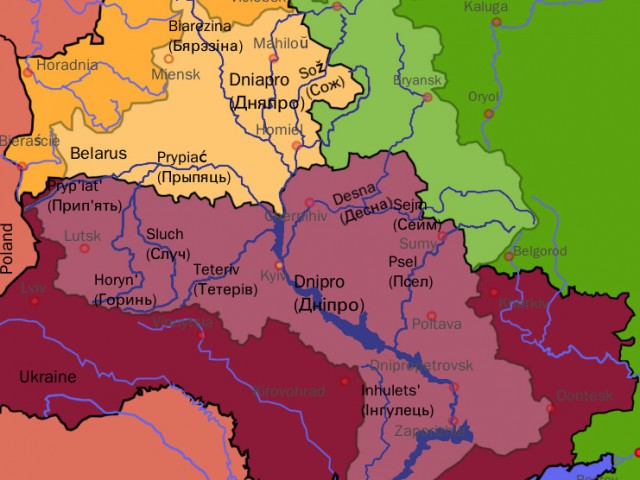 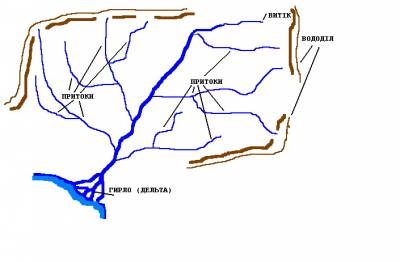 Річкова система
Річка із притоками
Мілкими і глибокими –
Це річкова система.
Щоб вирішить проблему
Лицем до гирла треба стати
І річка справа упадати –
То буде права це притока,
А ліва із другого боку.
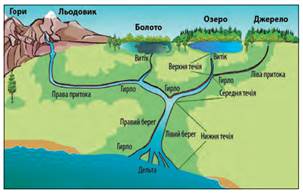 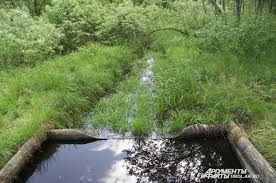 Кожна річка витік має
Там, де шлях свій починає:
Джерело ним може стати, 
І болото не відстати,
Льодовик, якщо розтати,
Та й з озера витікати.
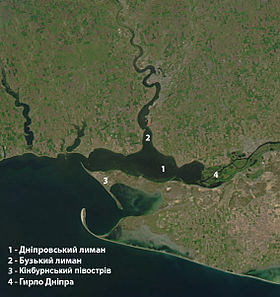 Гирло
Кожна річка гирло має
Там, куди вона впадає:
В море, озеро чи річку,
Якщо наша невеличка.
Правда ще й таке буває,
Що в пісках вона зникає.
Будова річкової долини
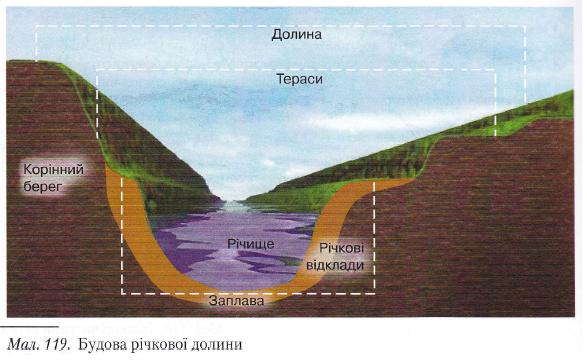 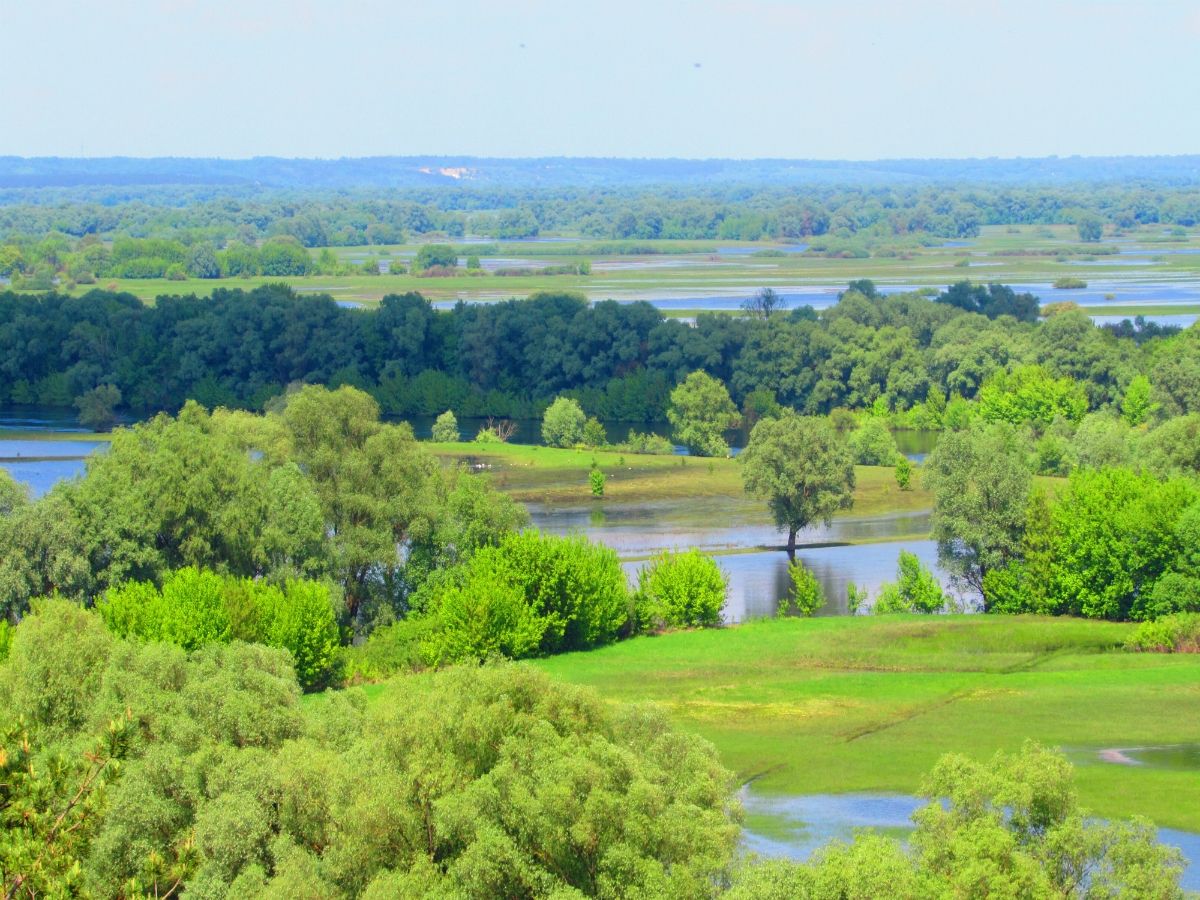 Кожна річка русло має,
Де постійно протікає.
А заплаву заливає,
Тільки повінь як буває.
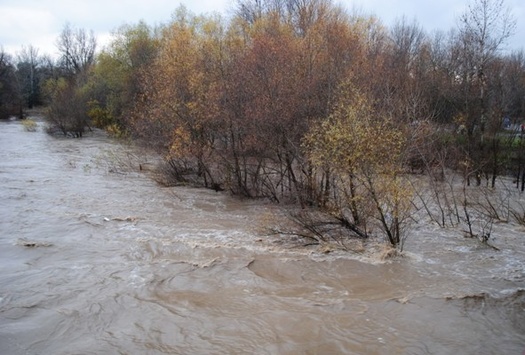 Повінь
Якщо річка розіллється
Як завжди щорік в свій час –
Кожен має пам’ятати –
Буде повінь це для нас.
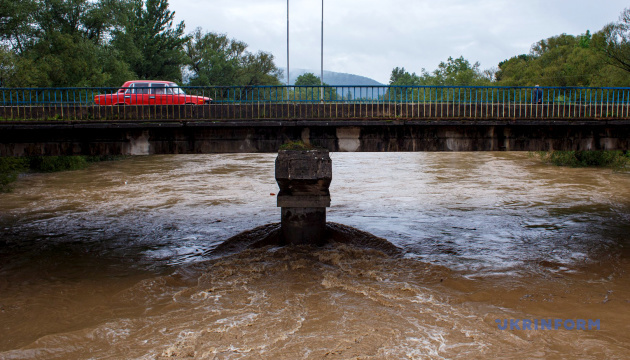 Паводок
Паводок бува частіше,
І проходить він скоріше.
Раптово він з’являється, -
Ні в кого не питається.
Це буває коли сніг,
Не в свій час розтати зміг,
Або десь в басейні злива
Воду додала сміливо.
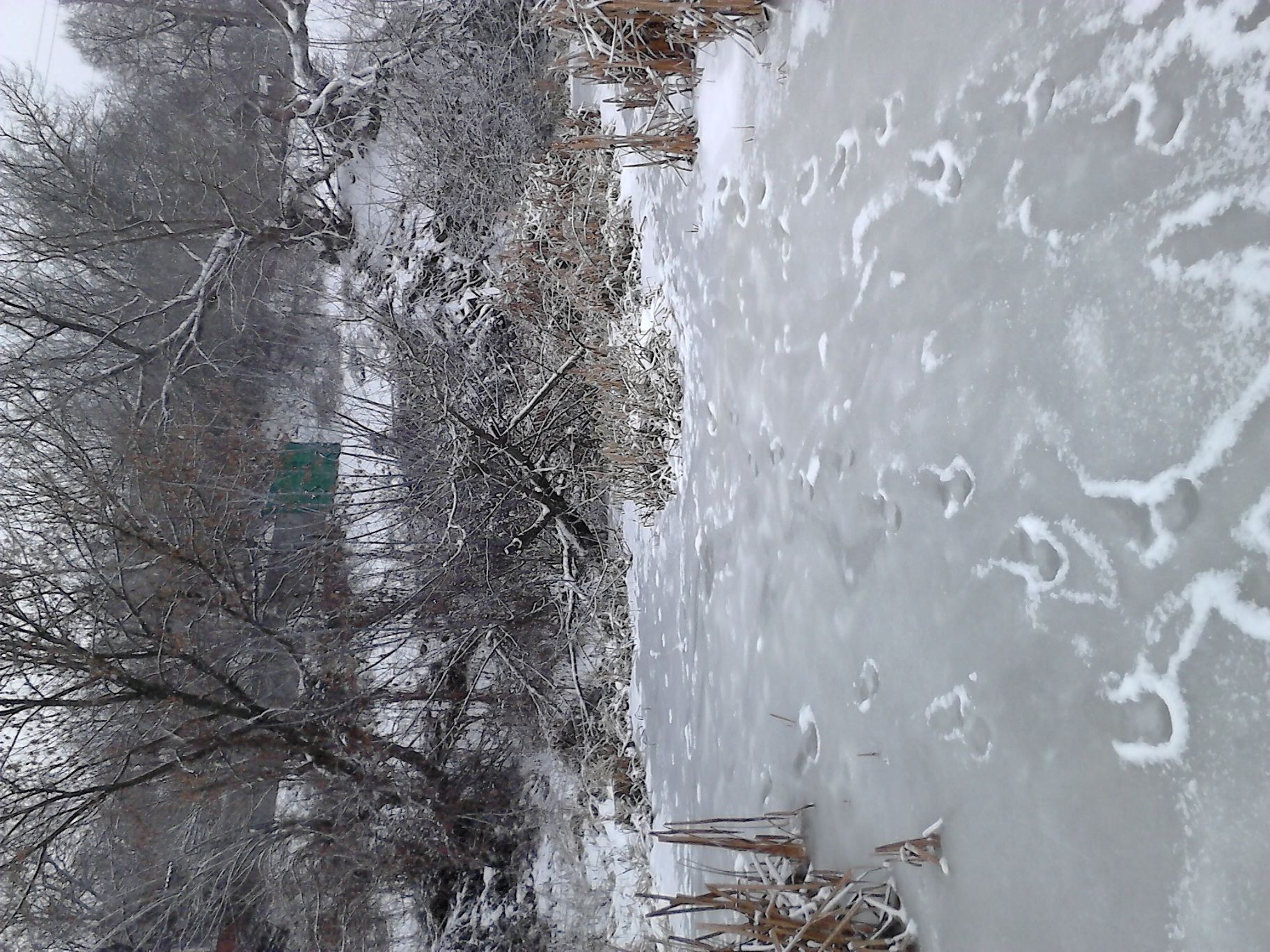 Режим
Поведінка річки за рік
Режим називається:
Це коли вона гуляє,
Спить і прокидається.
Тут не ті вжили слова –
Кожен здогадається –
Це коли вона замерзне,
Скресне й розливається
Межень
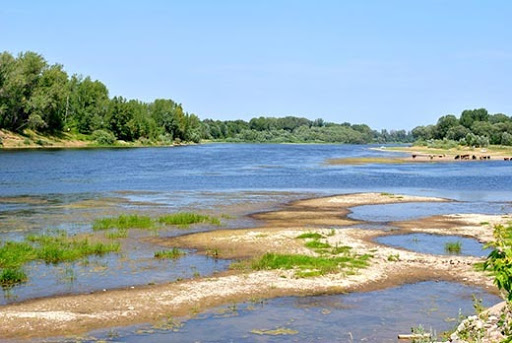 У річці межень теж буває,
Як найменший рівень має –
Живиться вона тоді
На підземній лиш воді.
Звідки річка бере воду –
То вже буде живлення:
Сніг, дощі й підземні води
Для її підживлення.
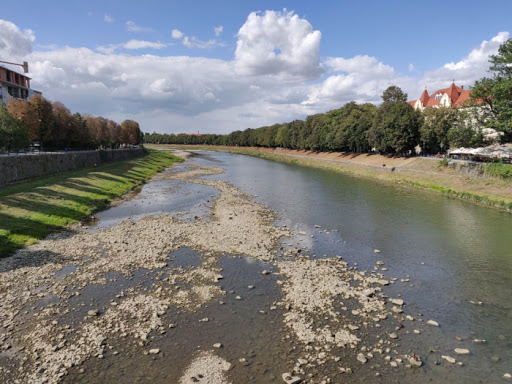 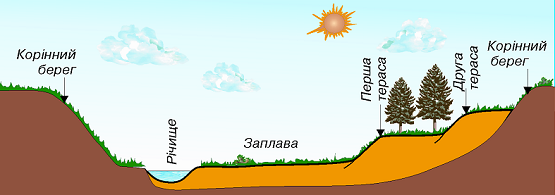 Є уступи в берегах:
Річки береги колишні.
Називають їх тераси
І бувають верхні й нижні
Ерозія
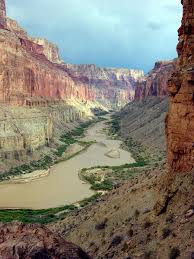 Коли річка протікає –
Глибше річище врізає,
Там породи розмиває,
А в низов’ях відкладає.
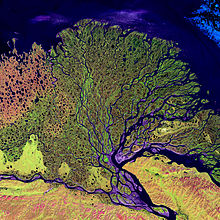 Дельта
То така її робота:
Переносить, руйнувати.
Але деякі річки
Вміють гирло будувати.
І якщо ця річка вперта,
Виникає в неї дельта:
Намиває острови,
А сама на рукави
Розпадається тихенько,
Бо до моря вже близенько.
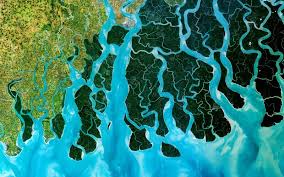 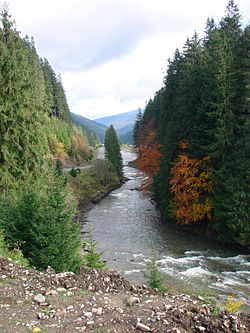 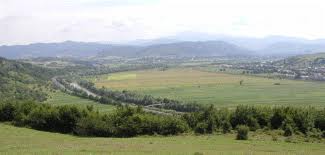 Коли річка це гірська,
У неї течія стрімка,
Бо із висоти стіка.
А як річка це рівнинна
В неї течія повільна.
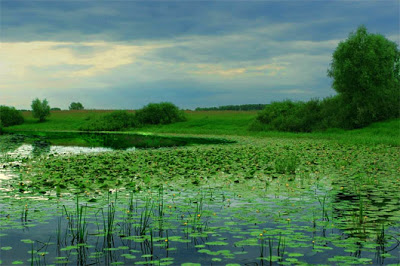 Оболонь Прут
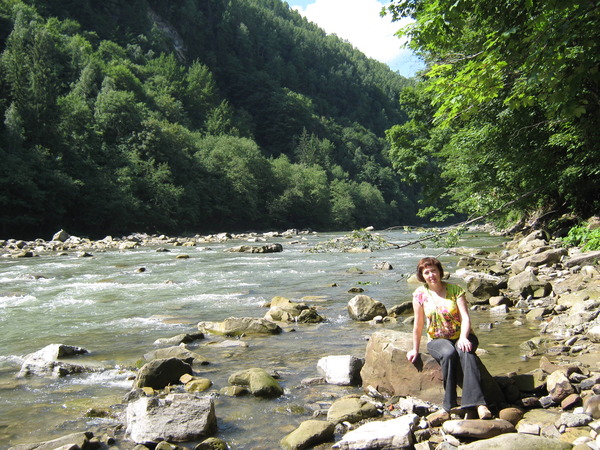 По рівнині річки мандри
Називаються меандри.
А від того це буває,
Що мале падіння має.
А падіння – висота,
Що втрачає річка та.
Меандри
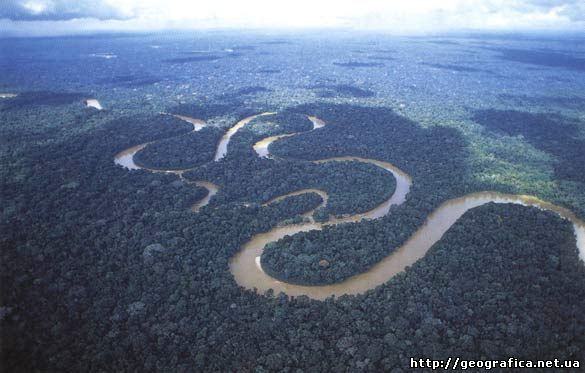 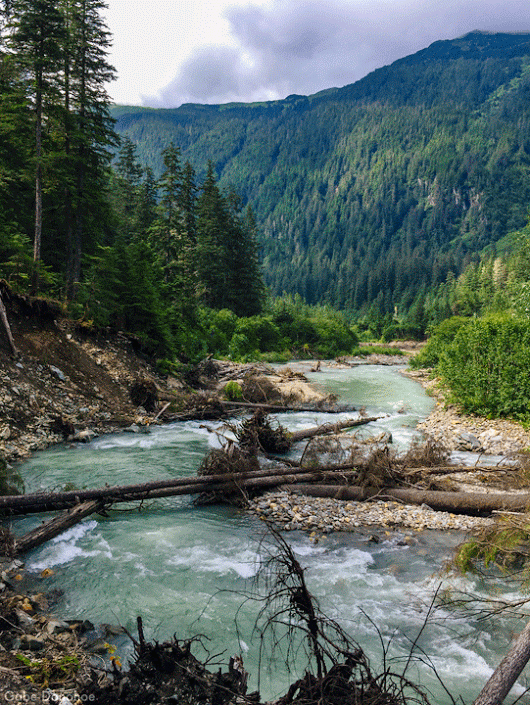 Хоч Дніпро на Україні
І найбільша річка нині,
Метрів двісті п’ятдесят
В ній від голови до п’ят.
А Черемош швидко мчить
З більш ніж тисячних вершин –
Хоч в десятки раз коротший
Та не вгнатися за ним.
Утворення водоспадів
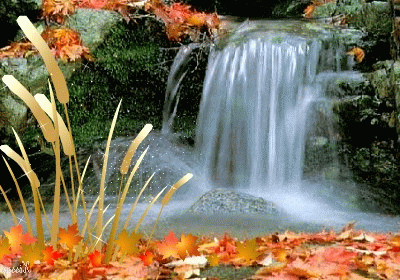 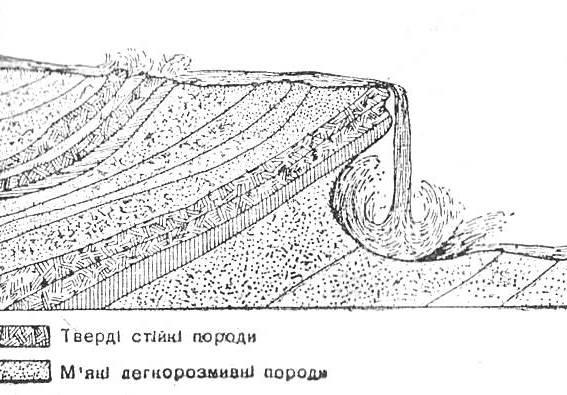 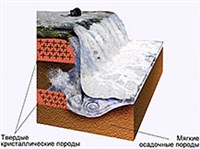 Як уступ де зустрічає
Із твердих яких порід,
Водоспади виникають – 
Річку там не пройдеш вбрід.
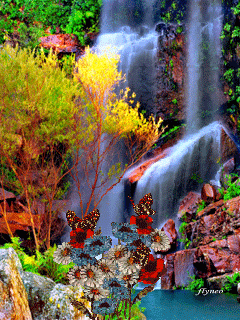 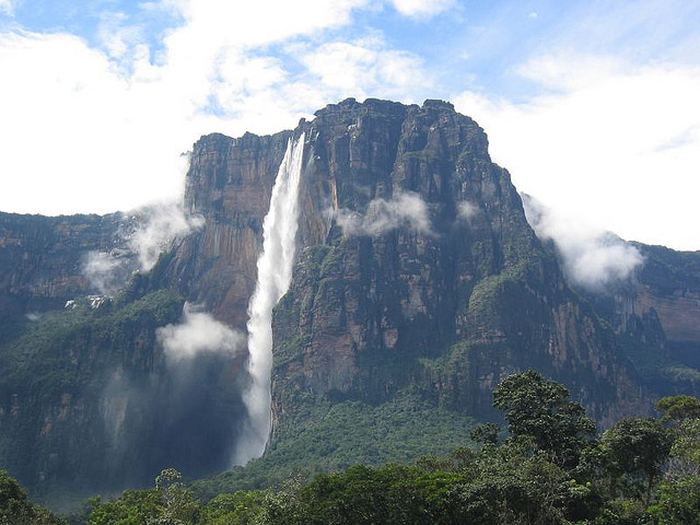 Найвищий водоспад планети - Анхель
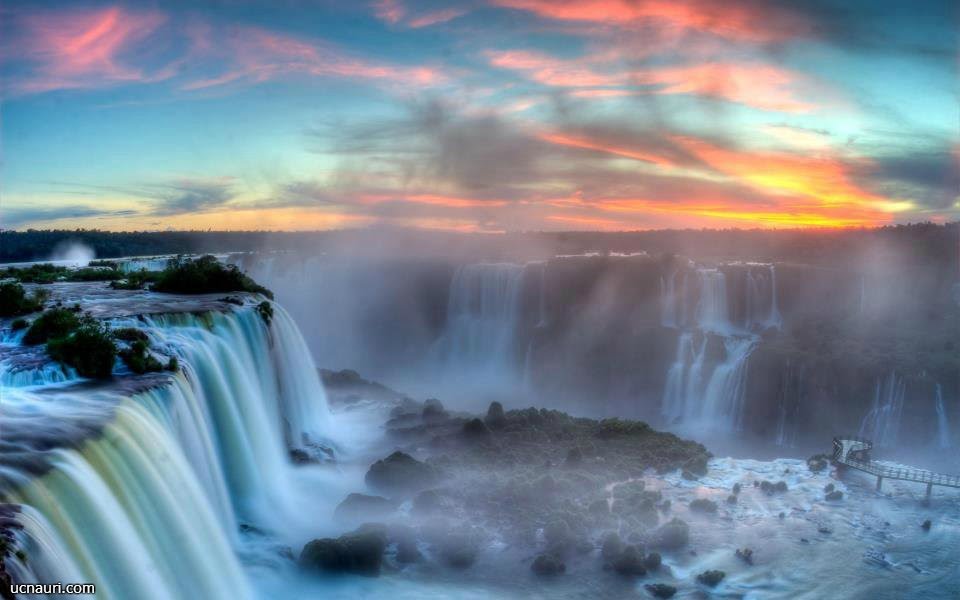 Водоспад Ігуасу
Водоспад Джур-Джуру Кримських горах
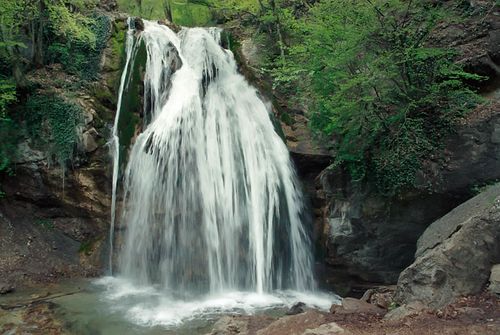 А бува серед дороги
В річки виникнуть пороги.
Це теж виступи тверді
Тільки в річищі на дні.
Пороги
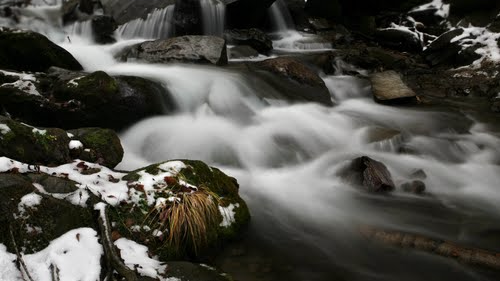 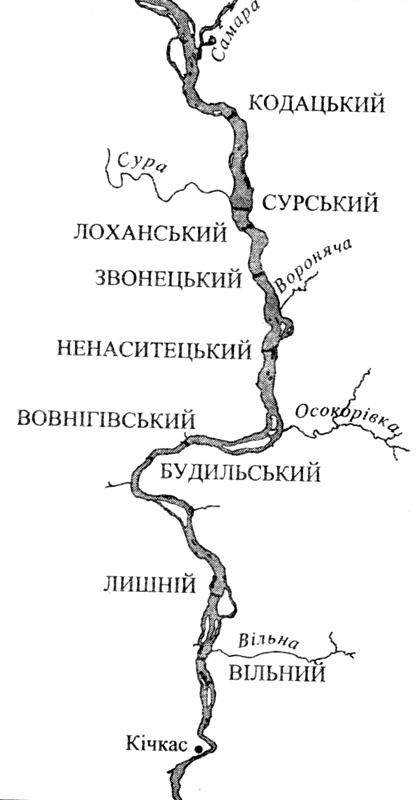 На Дніпрі такі пороги
Козаки облюбували,
Для татар перестороги
Січ за ними збудували.
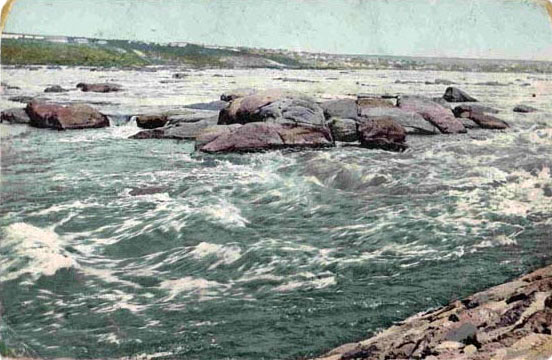 Запорізька Січ
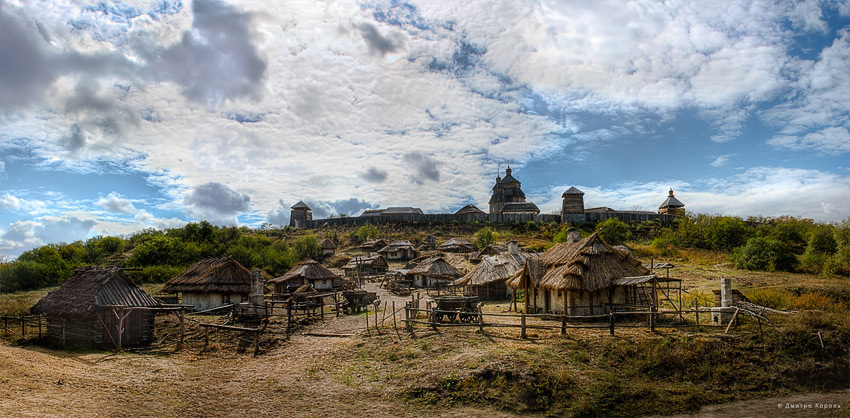 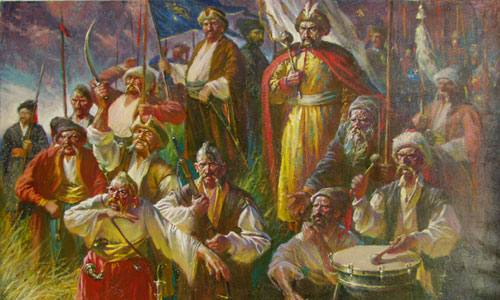 І було козацьке військо
Військом славним Запорізьким.
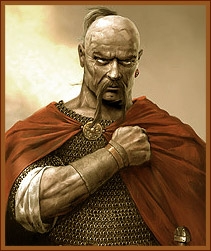 Там хоробрий Святослав
Головою був наклав
Як ладді навкруг порогів
Із дружиною тягав.
Печеніги налетіли,
Всіх вояків перебили.
Інші вже тепер часи,
Суднам ради ж не даси.
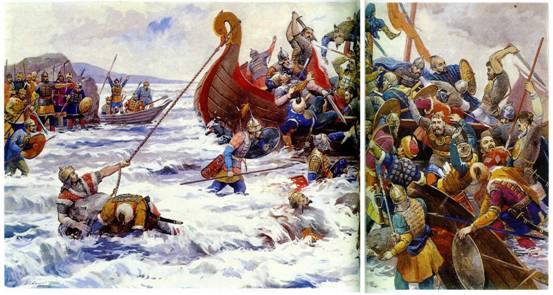 Так там греблю збудували,
Всі пороги поховали
Кораблі, як пропливають,
Зовсім їх не відчувають.
Дніпрогес
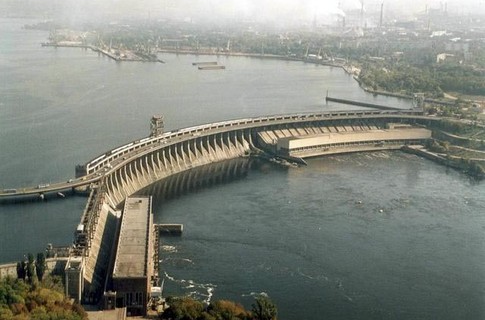 Тут цій казочці кінець,
Хто прослухав – молодець!
А хто нам про все розкаже,
Той і розум свій покаже!
Домашнє завдання Опрацювати § 47-48, вивчити терміни!